Stratégie Européenne pour la Physique des ParticulesContribution de la communauté HEP française
Cristinel Diaconu
Centre de Physique des Particules de Marseille
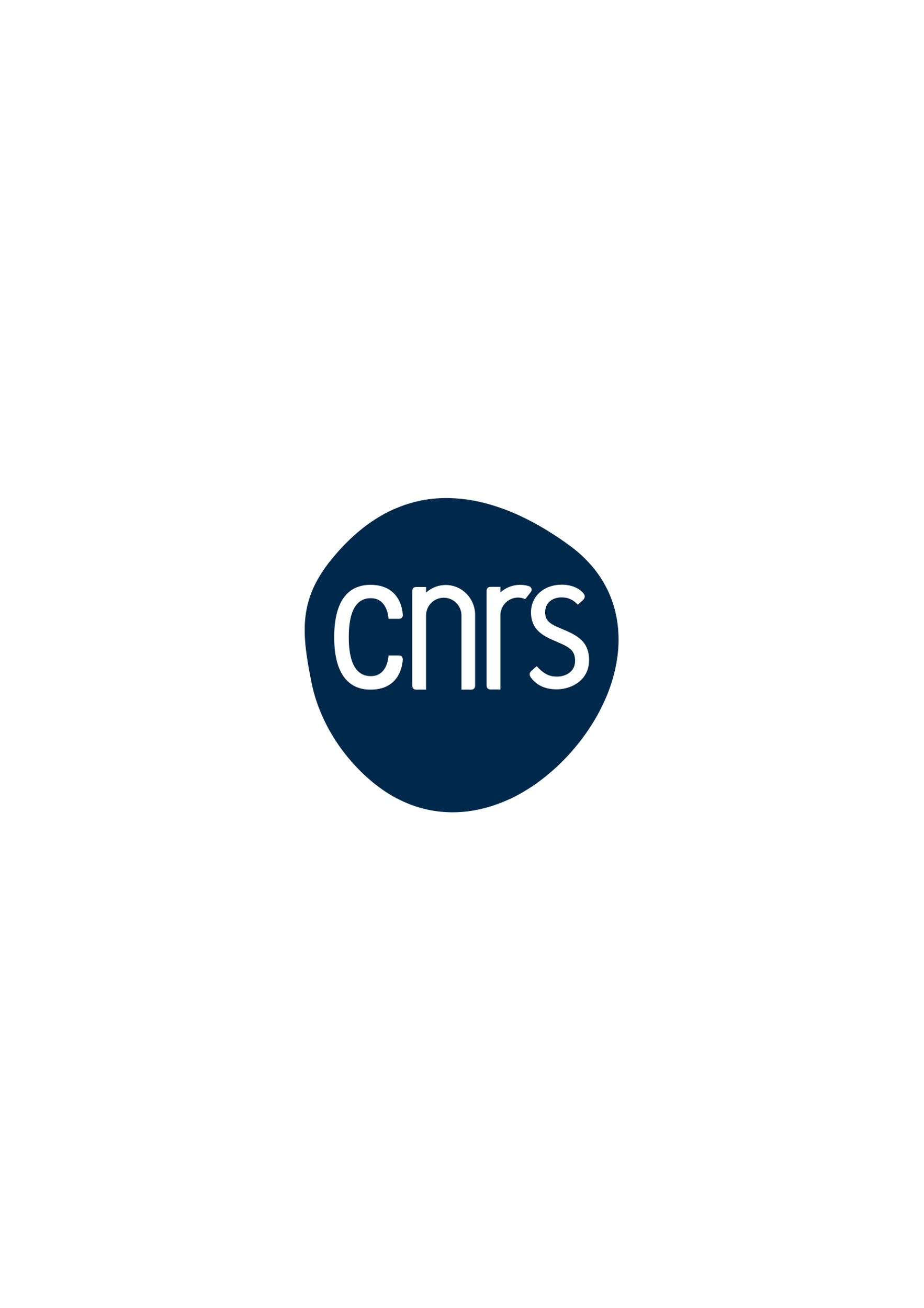 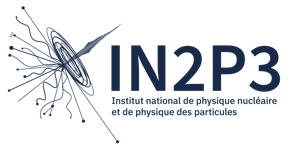 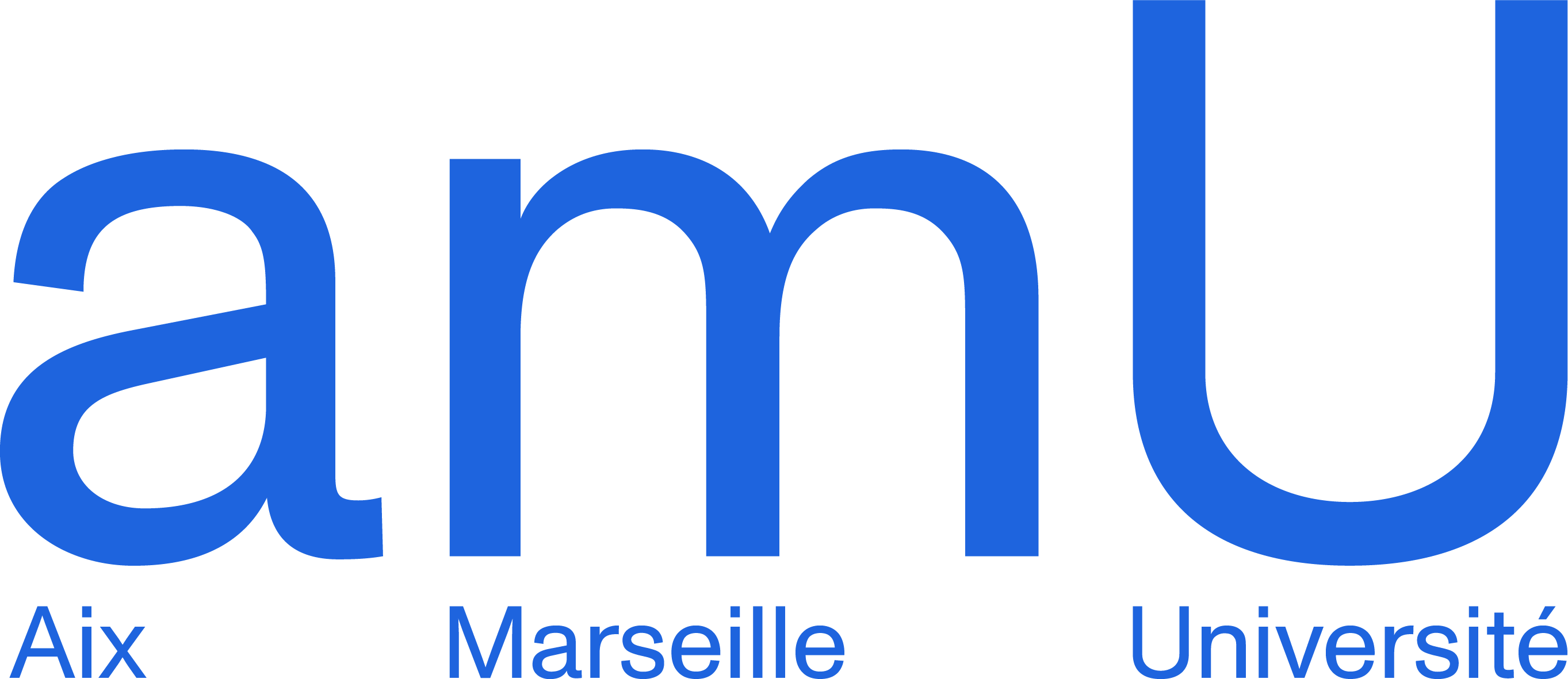 Content
Introduction
European Strategy in Particle Physics ESPP 2026
French organization and contribution to ESPP 2026
2
04/07/2025
C. Diaconu | CPPM CNRS/IN2P3 and Aix-Marseille Université
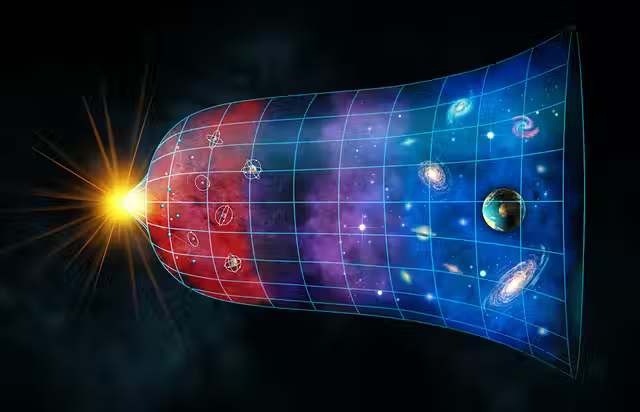 …. far into Universe
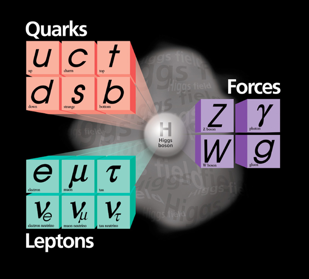 The “microscope”moderne Accelerateurs / Collisionneurs
Detecteur de particules
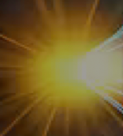 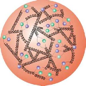 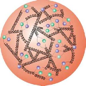 Detecteur de particules
Proton
Proton
What did we learn? 

What’s
Next?
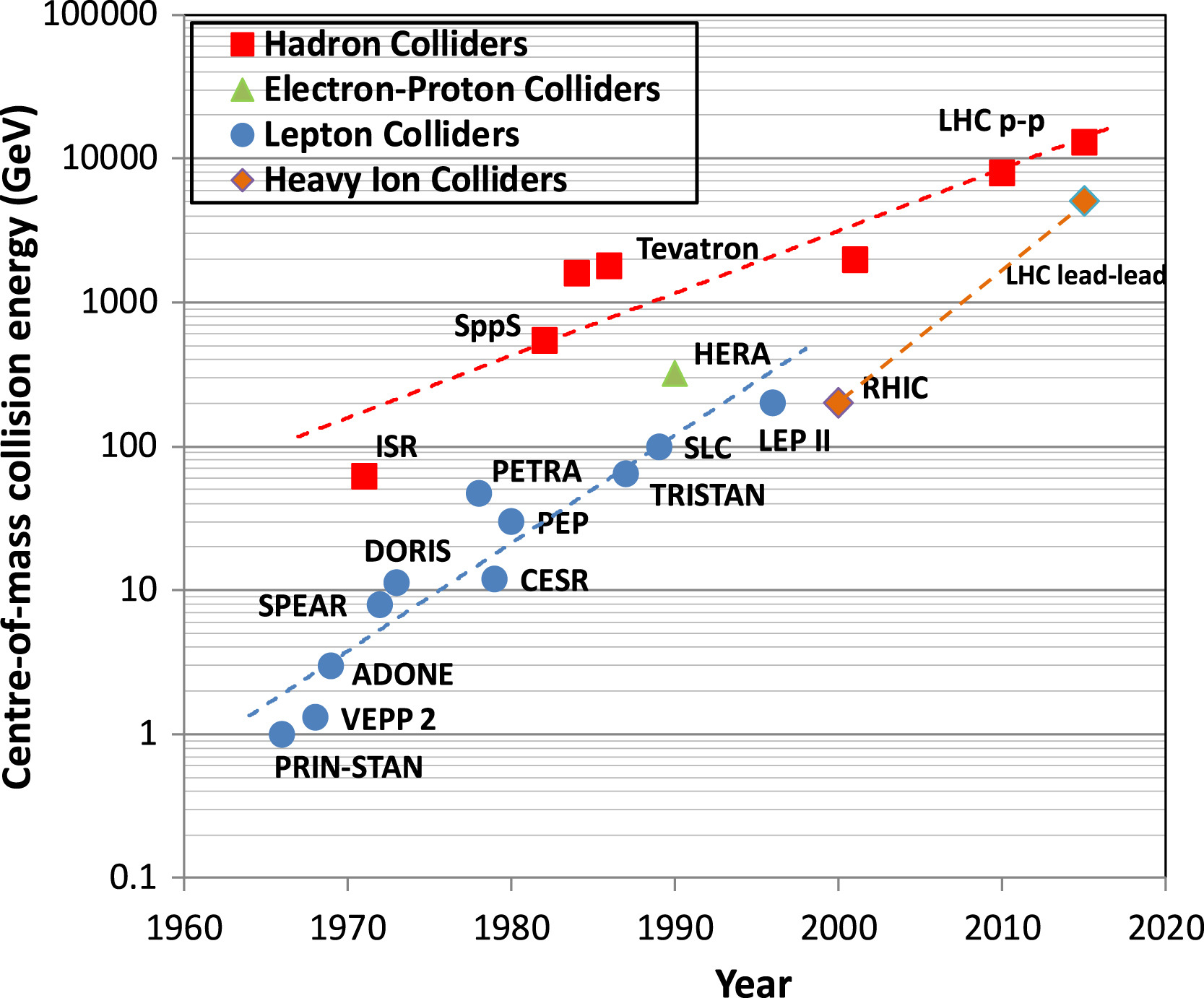 M. Benedikt/F. ZImmerman
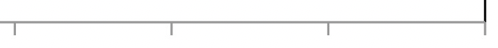 2030
2040
2050
5
04/07/2025
C. Diaconu | CPPM CNRS/IN2P3 and Aix-Marseille Université
30 years of discoveries…..
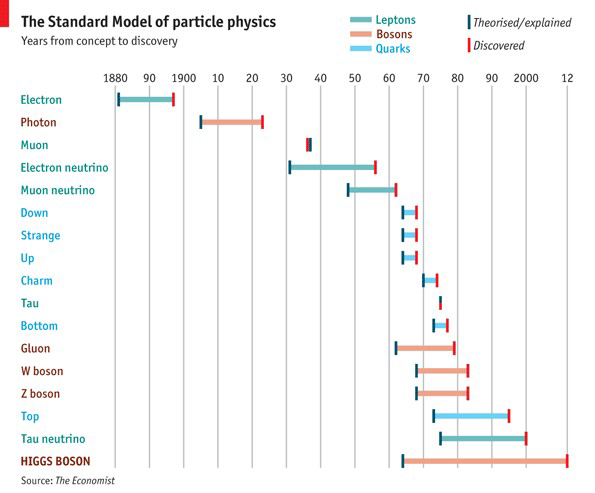 Le modèle Standard
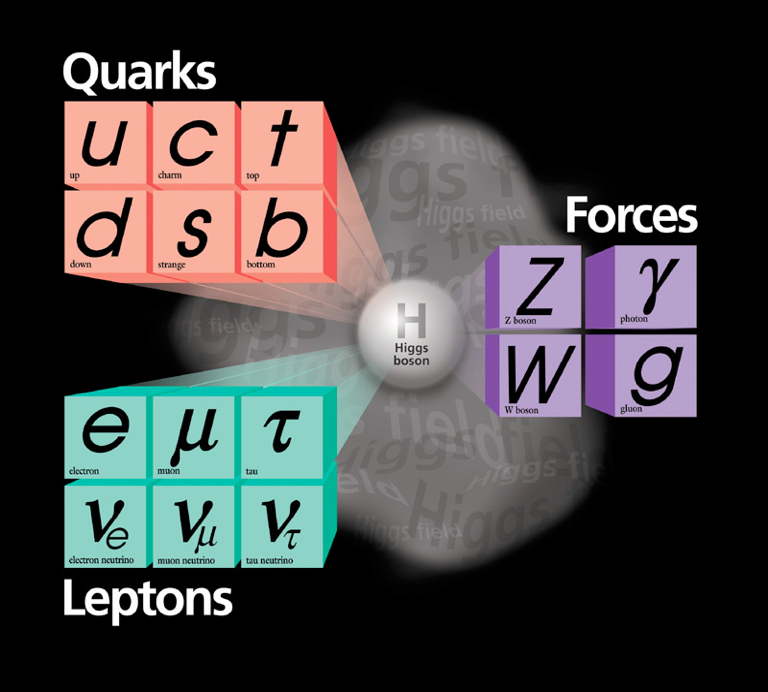 M(Z)= 91.1880±0.0020 GeV
M(W)= 80.3692±0.0133 GeV
M(H)= 125.20±0.11 GeV
M(photon)<1×10−18eV
M(g)=0

Precision 10-3-10-5
Electro-
magnetique
faible
forte
gravitation
04/07/2025
7
Precision and energy frontier explorers
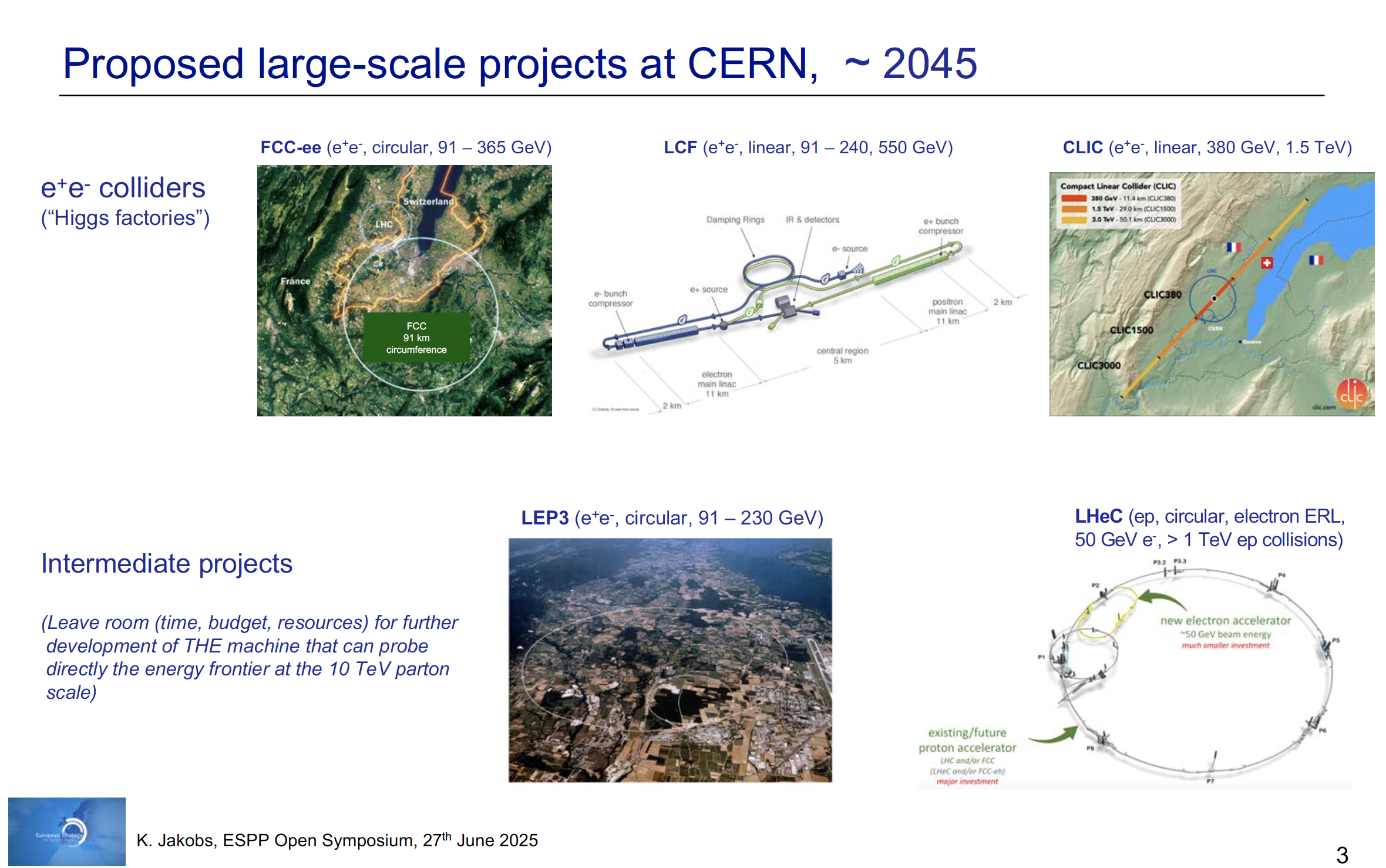 8
04/07/2025
C. Diaconu | CPPM CNRS/IN2P3 and Aix-Marseille Université
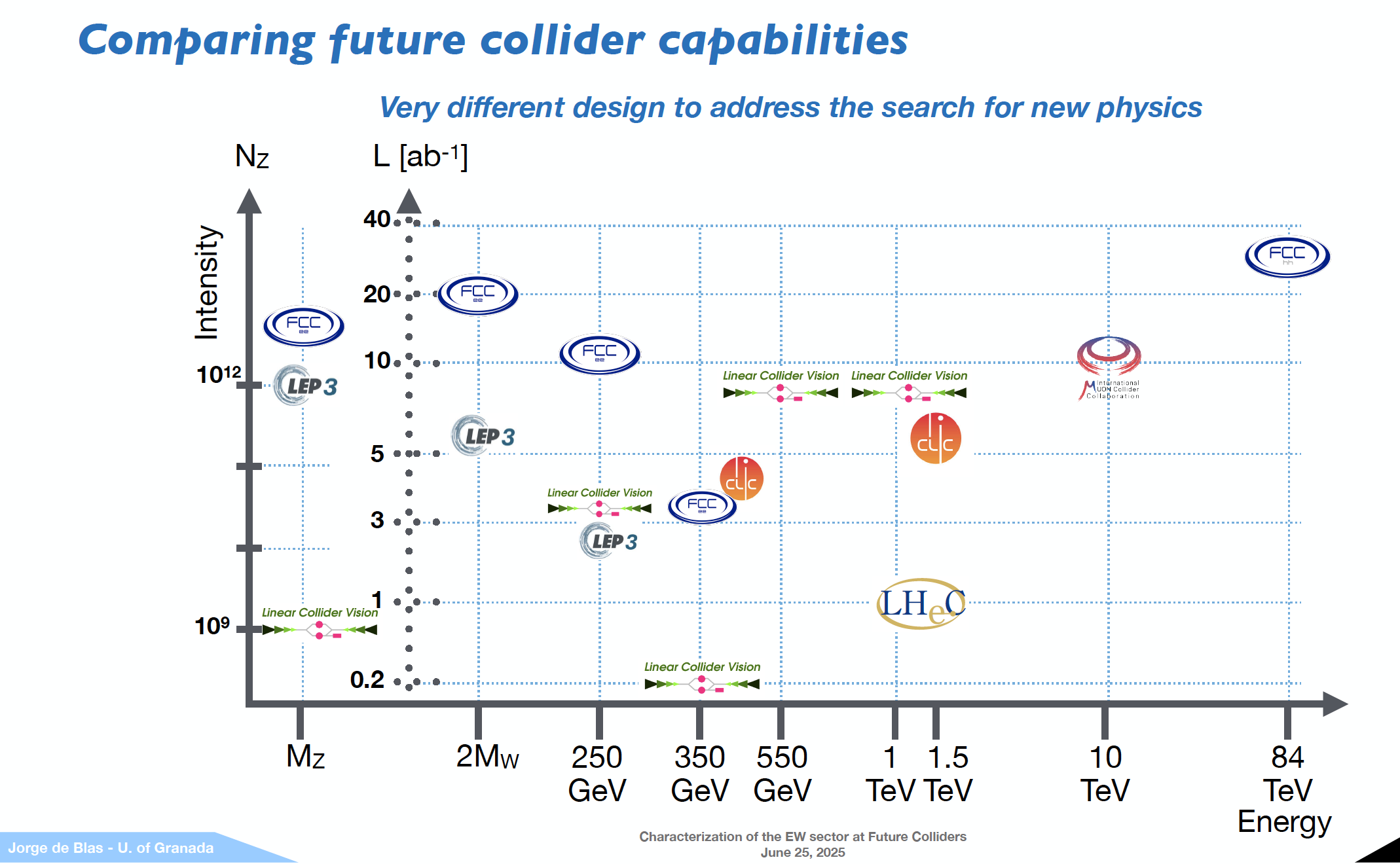 9
04/07/2025
C. Diaconu | CPPM CNRS/IN2P3 and Aix-Marseille Université
….. and 30 years of precision
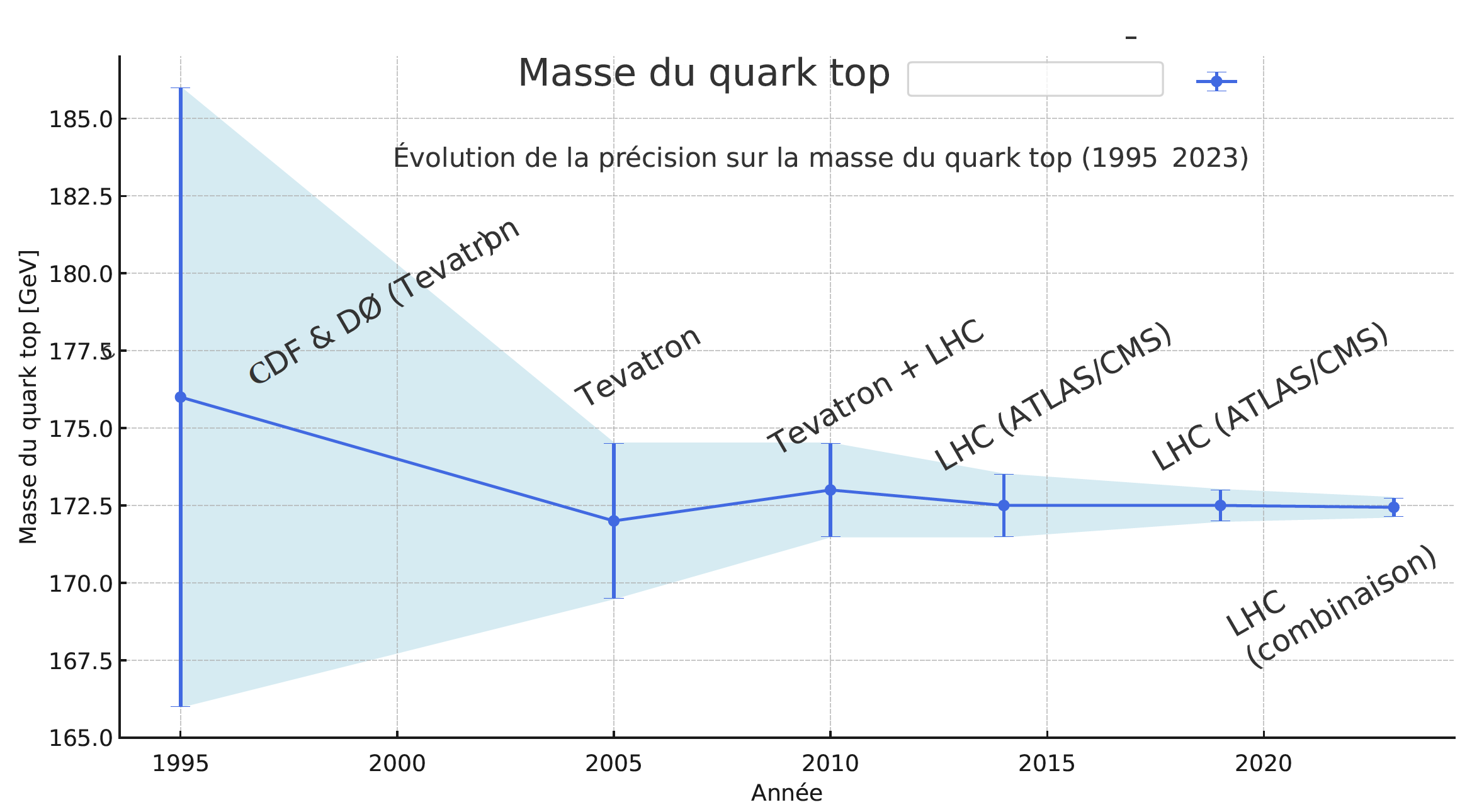 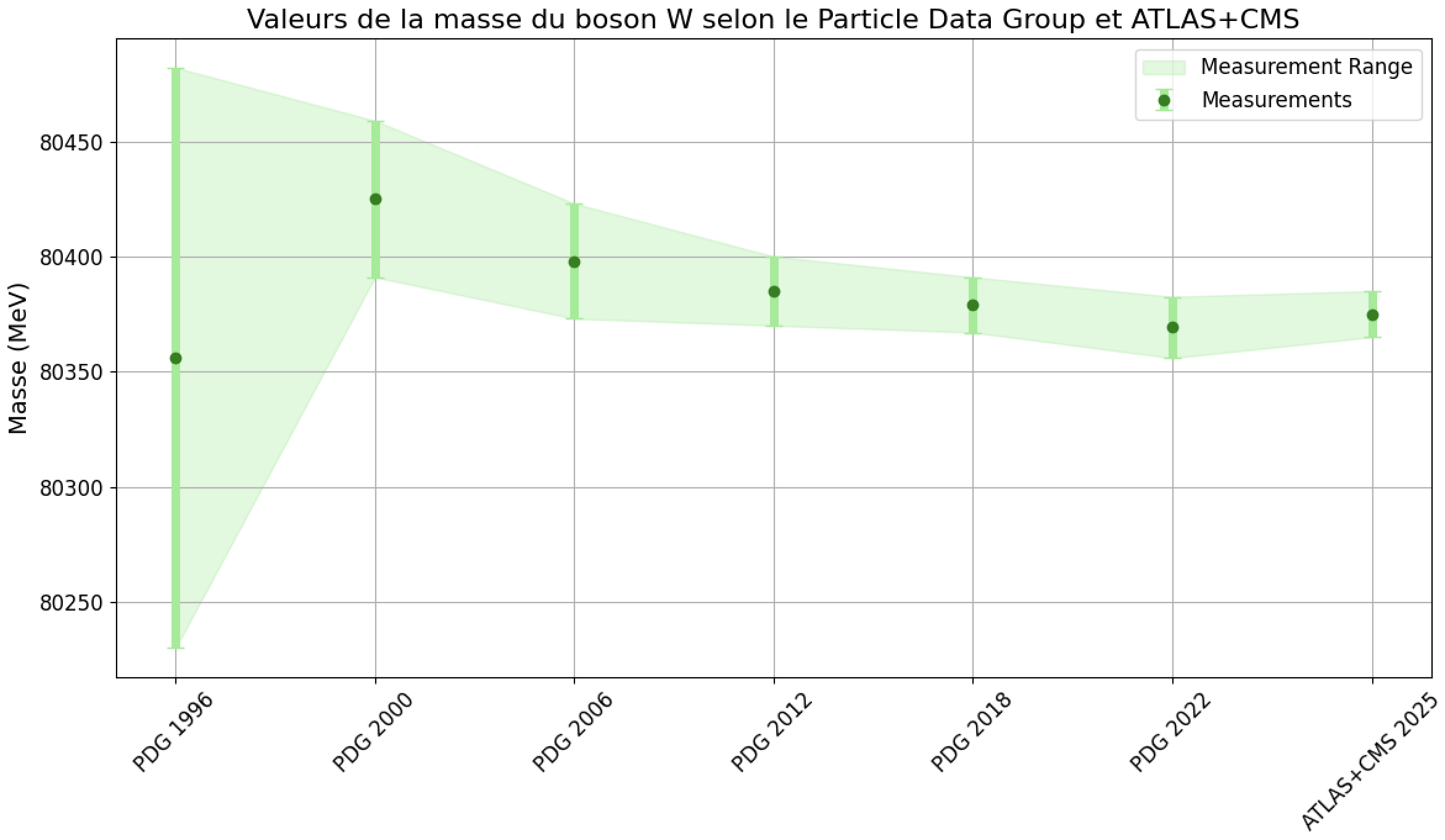 MW
Mtop
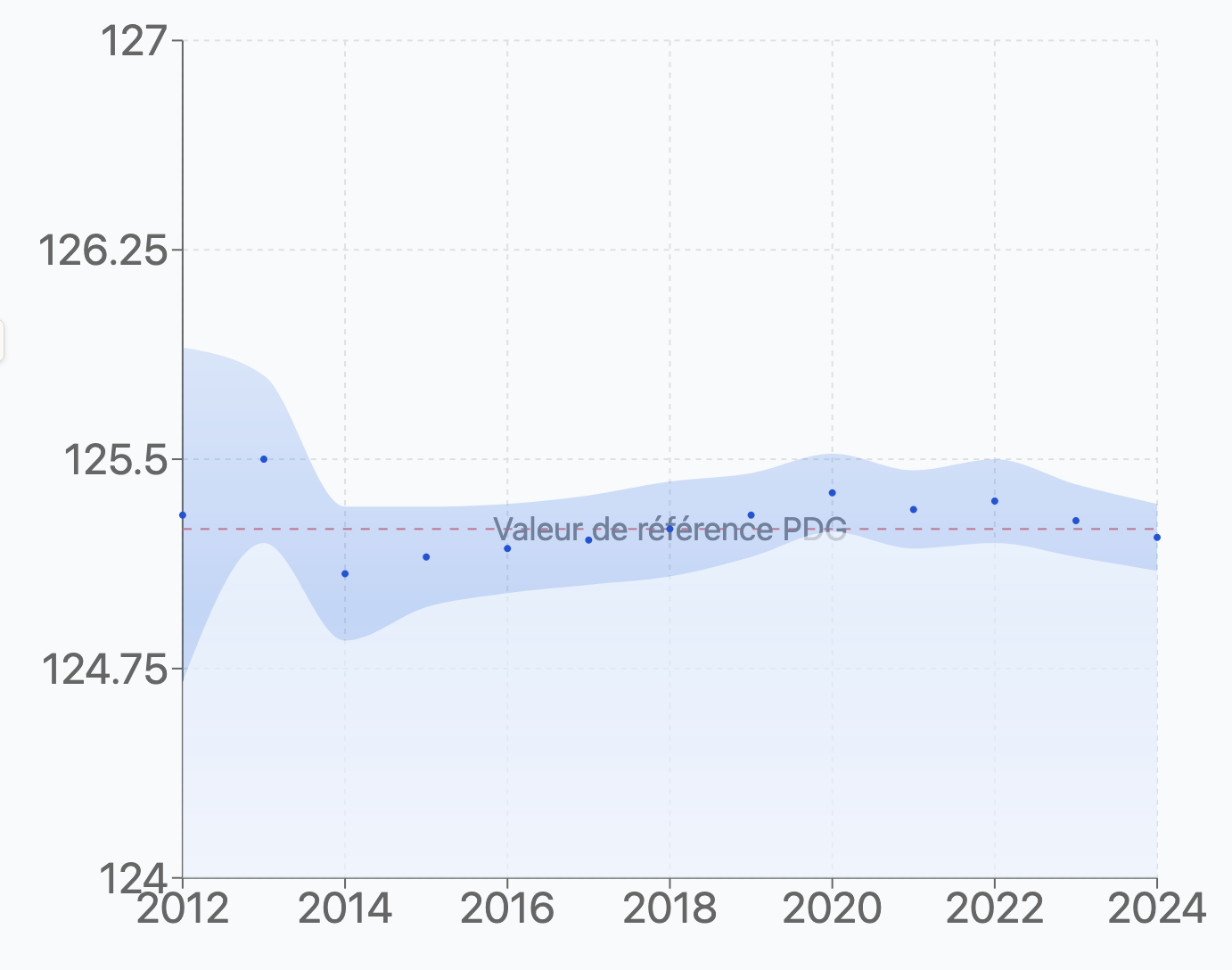 91.1880+-0.0020
MHiggs
Exploring the frontiers within the SM and beyond
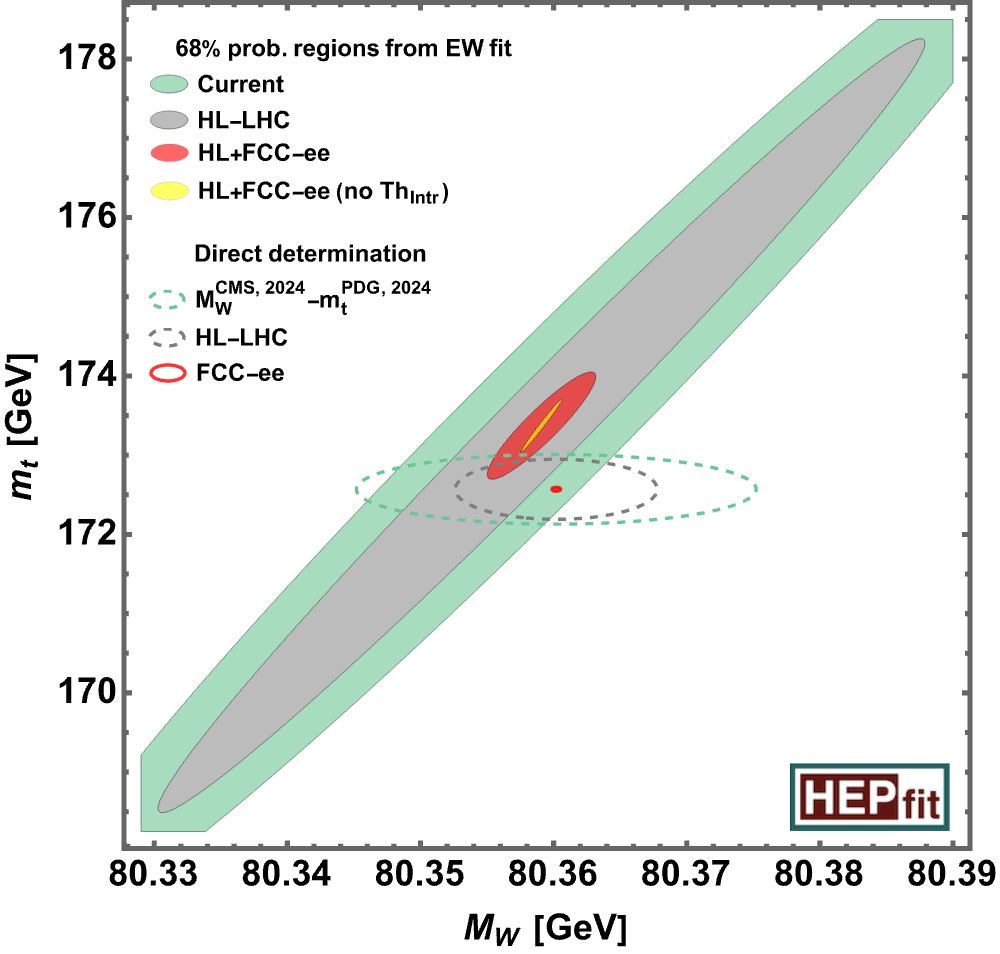 How do we get there?
12
04/07/2025
C. Diaconu | CPPM CNRS/IN2P3 and Aix-Marseille Université
The European Strategy for Particle Physics
The European Strategy for Particle Physics is a cornerstone of Europe’s decision-making process for the long-term future of the field. 

Mandated by the CERN Council, the Strategy is formed through a broad consultation of the particle physics communities in the CERN Member and Associate Member States, and beyond.   

In the Strategy process recommendations are developed which will be submitted to the CERN Council for an update of the Strategy. 
      The European Strategy for Particle Physics is not a project approval process. Projects are approved by the
      CERN Council through a separate decision process, taking the Strategy recommendations into account.
Original Strategy (2006):       LHC, mooting of luminosity upgrade of LHC, R&D in accelerator technologies, 
		       coordination with a potential ILC project 
1st Update (2013):	       High Luminosity LHC, need for a post-LHC programme  
2nd Update (2020):	       FCC feasibility study 
3rd Update (2026):	        recommendation for the next large-scale accelerator project at CERN
		           (reach consensus on the preferred option and possible alternatives)
13
04/07/2025
C. Diaconu | CPPM CNRS/IN2P3 and Aix-Marseille Université
ESPP Organisation
European Strategy Group (ESG):
Secretariat (secretary chairs ESG);
One rep per CERN member state;
One rep per lab in LDG;
CERN DG, CERN DG-elect;
Invitees: PPG, President of Council,  1 rep from each Associate Member  State and Observer State, 1 rep from
EC; chairs of ApPEC, NuPECC, ESFRI
"Secretariat”:
Secretary (chair): K. Jakobs
CERN SPC chair: H. Montgomery
ECFA chair: P. S
LDG chair: D. Newbold
M. Seidel from 1/1/2025
ESG:	Overarching topics

National input / roadmaps	(à strategic)
Projects (FCC, LC, LE-FCC-hh, MC, ..)
(timeline, costs, ….  (physics à   PPG) )
Comparisons across proposed projects
Relations with other fields of physics
Implementation of the Strategy
(role of CERN and National Labs, coordination of  European participation in projects sited outside Europe, …)
Knowledge and Technology transfer
Sustainability, environmental impact
Public engagement, education, communication
-	…
PPG:
Physics + Technology working groups

Electroweak physics (including Higgs physics)
Strong interaction
Flavour physics
Beyond the Standard Model physics
Neutrino physics and cosmic messengers
Dark matter and dark sector
Accelerator science and technology
Detector instrumentation
Computing

à Physics Briefing Book
Remit of the European Strategy Group (ESG)
The aim of the Strategy update should be to develop a visionary and concrete plan that greatly advances human
       knowledge in fundamental physics through the realisation of the next flagship project at CERN. This plan should 
       attract and value international collaboration and should allow Europe to continue to play a leading role 
       in the field.”

   The ESG should take into consideration: 
        - Input of the particle physics community;
        - Status of implementation of the 2020 Strategy update;
        - Accomplishments over recent years
           (Results from the LHC and other experiments and facilities worldwide, progress in the construction of the High-Luminosity LHC, 
             outcome of the FCC Feasibility Study, recent technological developments in accelerator, detector and computing areas)
        - International landscape of the field

 The Strategy update should include the preferred option for the next collider at CERN and prioritised 
       alternative options to be pursued if the chosen preferred plan turns out not to be feasible or competitive. 

The Strategy update should also indicate areas of priority for exploration complementary to colliders and for 
       other experiments to be considered at CERN and at other laboratories in Europe, as well as for participation in 
       projects outside Europe.
15
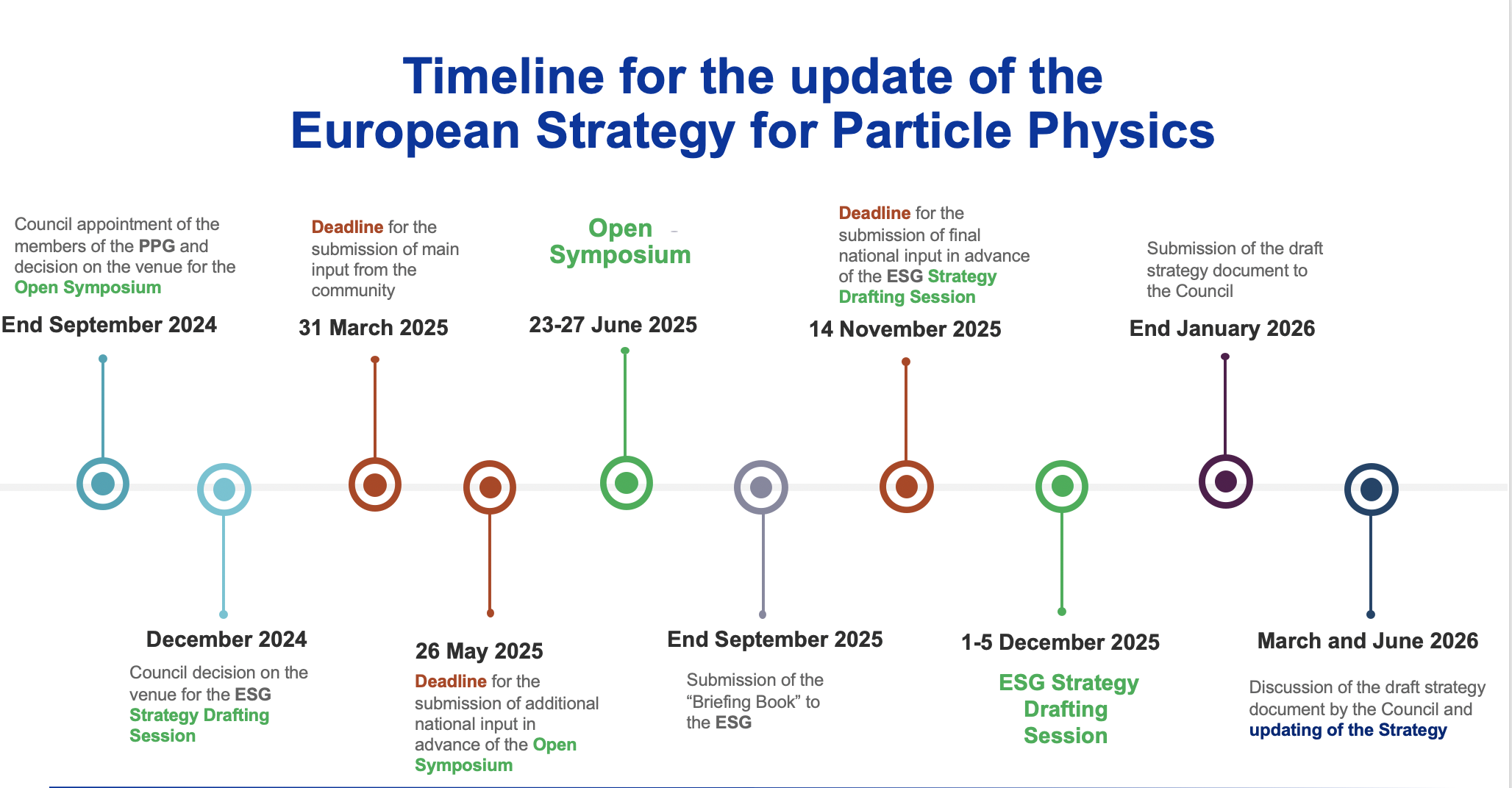 (in Venice)
We are here
(Monte Verita / 
   Ascona, CH)
More details on ESPP web page:    https://europeanstrategyupdate.web.cern.ch/
16
Input received
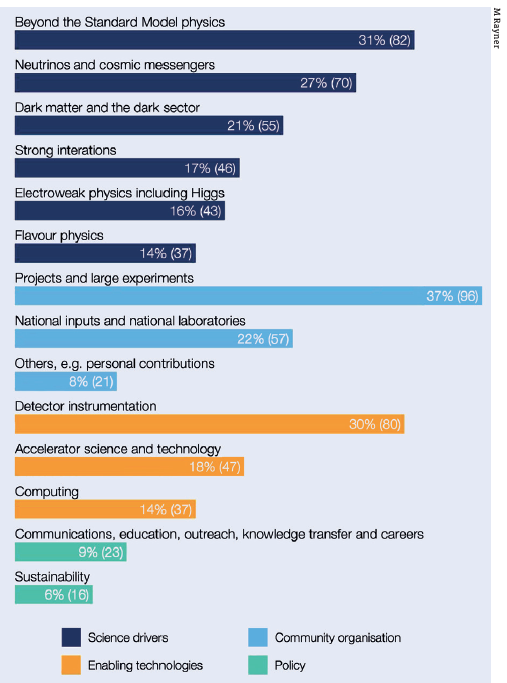 266 contributions received
Major flagship projects, projects in other physics areas
Input from national HEP communities in ECFA countries and beyond
Input from National European Labs (e.g. DESY, Frascati, …) 
Input from Early Career Researchers (via ECFA ECR panel) 
Input from APPEC, NuPECC, .. 
All contributions are public:   
https://indico.cern.ch/event/1439855/contributions/
These submissions are analysed by the Physics Preparatory Group (PPG) and ESG working groups; 
 They provide the input for the presentations and discussions at this Open Symposium
Self-attributed themes of the 263 community  inputs
17
French contribution to ESPPU: Process and structure
Context: The French particle physics community conducted a bottom-up approach to discuss future experimental scenarios in Europe, focusing on major facilities and scientific excellence.
Physics Motivation: several thematic axes, including:
The energy frontier and the need for precise measurements of the Higgs boson properties.
The intensity frontier, emphasizing experiments with wide physics programs and dedicated experiments.
Neutrino physics and the importance of long baseline oscillation experiments.
Strong interactions and the study of QCD.
The broader landscape of particle physics, including connections to nuclear physics, astrophysics, and societal applications.
Further Considerations: Theory, computing, software, data handling, R&D activities, sustainability, and the role of early career researchers.
18
04/07/2025
C. Diaconu | CPPM CNRS/IN2P3 and Aix-Marseille Université
French contribution to ESPPU
National  CNRS/IN2P3 +CEA/IRFU open process July 2024-March 2025
4 working groups + Strategy Group
About 60 contributions received from laboratories, projects, etc.
Many projects represented
FCC, LCF, Muon Collider, LHCb, Belle2, EIC, LHeC...
Various topical contributions to GT1-4
Higgs, EWK, top, QCD, detector concepts, networking, computing, AI, sustainability etc...
Covers several options for the next collider at CERN, and also discuss other colliders and experiments (Belle 2, EIC, LHC,  HL-LHC etc…).
Transversal : sustainability, computing/AI, R&D.

Open Symposium January 20-21 Paris https://indico.in2p3.fr/event/34662/ 
280 participants
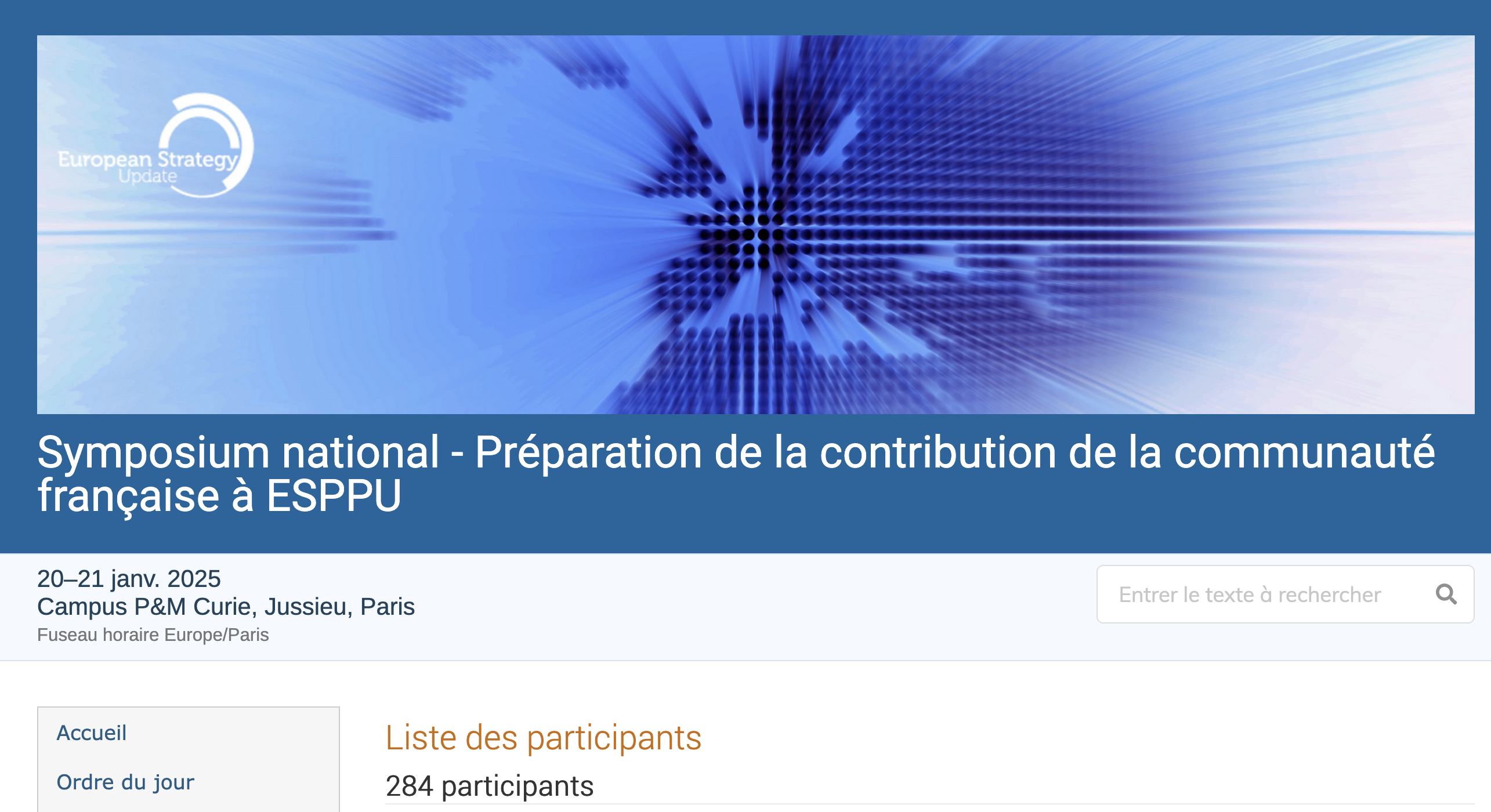 19
Key Consensual Views
The Standard Model has been verified with high precision, necessitating a significant step in precision for future particle physics research.

Full physics potential of the LHC should be exploited
Ensure a flagship project at CERN starts seamlessly after the completion of the HL-LHC.
There is a consensus on the need for an e+e− collider as a priority.
Determine the energy scale of new physics through direct searches and high-precision data.

Sustain R&D in support of energy-frontier facilities.
Maintain experimental diversity: physics beyond collider, neutrino physics etc.
Emphasize sustainability and positive societal impact from the early stages of the next flagship project.
20
04/07/2025
C. Diaconu | CPPM CNRS/IN2P3 and Aix-Marseille Université
Findings and recomendations
Despite the strong involvement of the FR-HEP in various future projects, a consensus has emerged in this strategy-making work/process. 
The French community supports the FCC-ee machine as the next flagship project at CERN.  The opportunity to prepare a FCC-hh collider as the next machine is acknowledged as an asset but we take note that the community support is given at this stage to the electron machine. 
Experimental diversity alongside the flagship project is necessary 
Strong support onto DRD, Initial training attractiveness and ECR integrative approach.     
The sustainability /eco-responsibility is a requirement. It must be part of the flagship project from the early design phase.
21
04/07/2025
C. Diaconu | CPPM CNRS/IN2P3 and Aix-Marseille Université
Preferred Option for the Next Collider at CERN: FCCee:
Strong support from the French community for the Future Circular Collider (FCCee) project.

FCCee aims to advance knowledge of Higgs boson couplings, electroweak and strong gauge couplings, and prominent electroweak observables.
Operation at the Z pole is expected to improve fundamental measurements by factors of 10-100 compared to LEP1.
Potential for a future ~100 TeV hadron collider reusing the FCCee tunnel.
CERN is considered the best place to host FCCee due to its expertise, infrastructure, and sustainability practices.
22
04/07/2025
C. Diaconu | CPPM CNRS/IN2P3 and Aix-Marseille Université
Fall-back Options if FCCee is Not Feasible:
If no comparable e+e−e+e− collider is established outside Europe: 
A linear e+e−e+e− collider facility (LCF) at CERN as the next best option for a Higgs factory.
Consideration of LEP3 as a last-resort fallback, with limitations in luminosity and energy range.
If a comparable e+e− collider is established outside Europe: 
Development of a high-energy hh/eh program in a new tunnel, with reduced energy reach.
Complement both FCChh and HL-LHC with an electron-hadron collider such as the LHeC.
Scientific Complementarity and Return:
Fall-back scenarios offer faster scientific return and increased complementarity.
Programs including eeee, pppp, and epep collisions on similar timescales can compensate for the scientific loss compared to the FCC program.
23
04/07/2025
C. Diaconu | CPPM CNRS/IN2P3 and Aix-Marseille Université
The view of the national HEP communities
Completing the full HL-LHC programme is essential and must remain a high priority for CERN;

It is paramount to fully exploit the High-Luminosity LHC (HL-LHC) to maximise scientific returns

It is important that the next flagship collider supports a broad physics programme, given that it is not clear  where new physics will show up.

Should a dedicated energy-frontier collider or a high-luminosity e+e− machine not prove feasible or face significant  delays, intermediate collider projects such as LHeC and LEP3 are recognised as strategically valuable by  some member-states HEP communities
24
K. Jakobs, ESPP Open Symposium, 27th June 2025
What is the preferred large-scale accelerator for CERN
… incl. Associate- and Non-Member States (MS)
CERN Member States (MS)
25
20
15
10
5
0
25
20
15
10
5
0
21
2
1
0
support / in  favour
are opposed to be decided in support for any
November	e+e- collider
support /  in favour
are  opposed
to be  decided in
support for  any e+e-
November	collider
Overwhelming support (21/24 CERN MS  HEP communities) in favour of the  integrated FCC-ee/hh programme
Support as well from Associate Member states (AMS)  and Non-member states (NMS)
K. Jakobs, ESPP Open Symposium, 27th June 2025
25
What is the alternative if the preferred option is not feasible?
CERN Member States (MS)	(multiple entries allowed)
10 MS HEP communities list a Linear Collider (LCF, CLIC) as second  best choice
(LCF is preferred to be realised with 550 GeV)
12
multiple entries from each country
10
10
8
6	6
6
3 MS HEP mention LEP3 as a genuinely less costly alternative to  FCC-ee
4
3
3
2
6 MS HEP communities support LHeC
2
1	1
6 MS HEP communities support a lower-energy hadron collider
0
C
2 MS HEP see no reason for another option, as they would be  equally costly.
L
LEP3
LHe
FCC-hh
HE-LHC
LCF/C IC
e
No good alt
Muon Collider
No alt nam d yet
K. Jakobs, ESPP Open Symposium, 27th June 2025
26
Towards the recommendations on the next CERN flagship project
(1) Physics Potential

Physics Briefing Book ( à 30 Sept. 2025)
à Assessment of overall Physics Potential
(ESG Working Group)
Project assessment
(Technical feasibility, required R&D, risks, timeline, costs and human resources (including estimates for the  associated detectors), environmental impact
(ESG working group)


Final input by the National HEP communities

(à 14 Nov. 2025)
27
K. Jakobs, ESPP Open Symposium, 27th June 2025
Backup
28
04/07/2025
C. Diaconu | CPPM CNRS/IN2P3 and Aix-Marseille Université
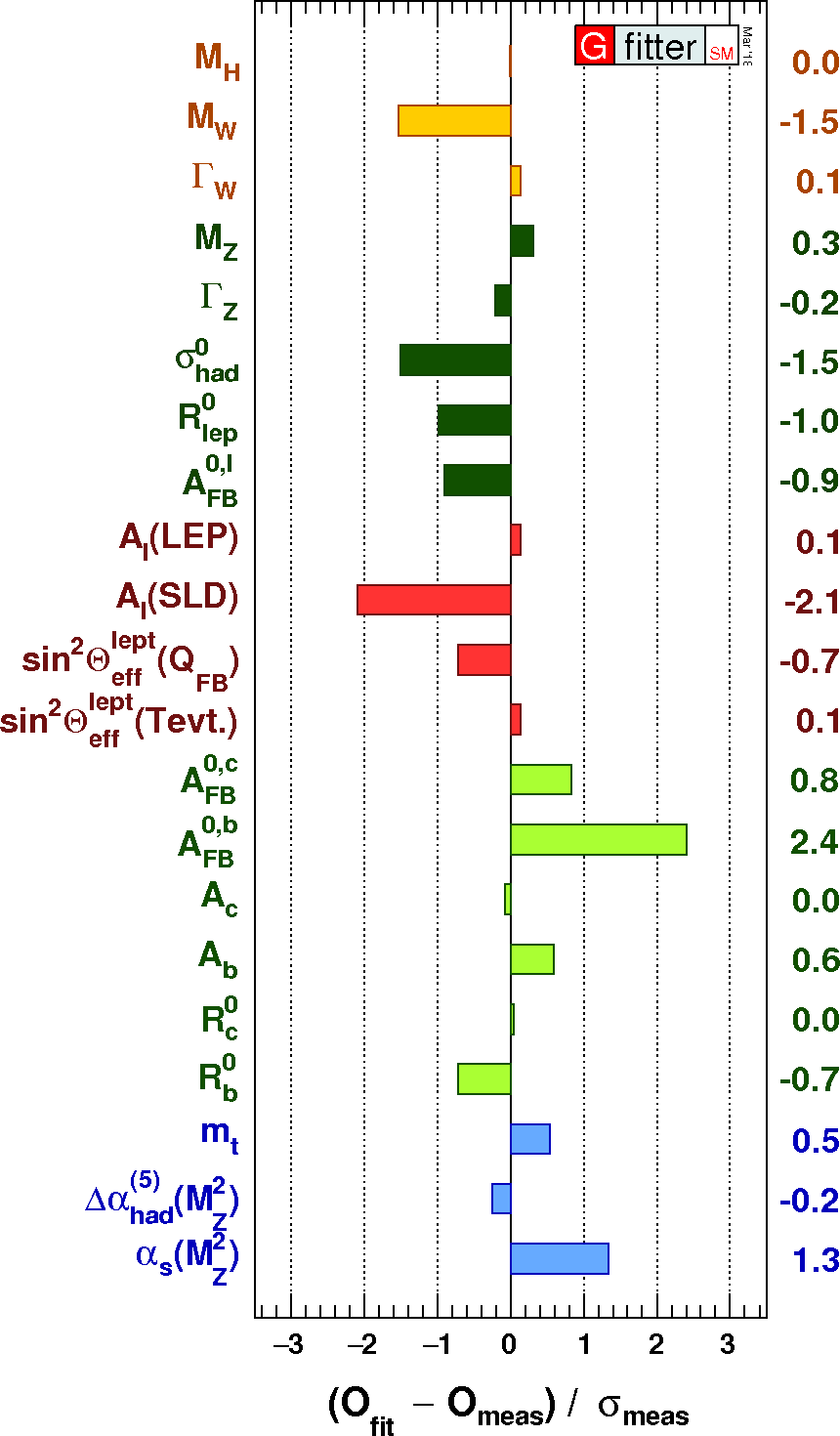 SM is the hub for new physics
Precisely tested
Squeezing further
29
04/07/2025
C. Diaconu | CPPM CNRS/IN2P3 and Aix-Marseille Université
Precision leads to discovery?
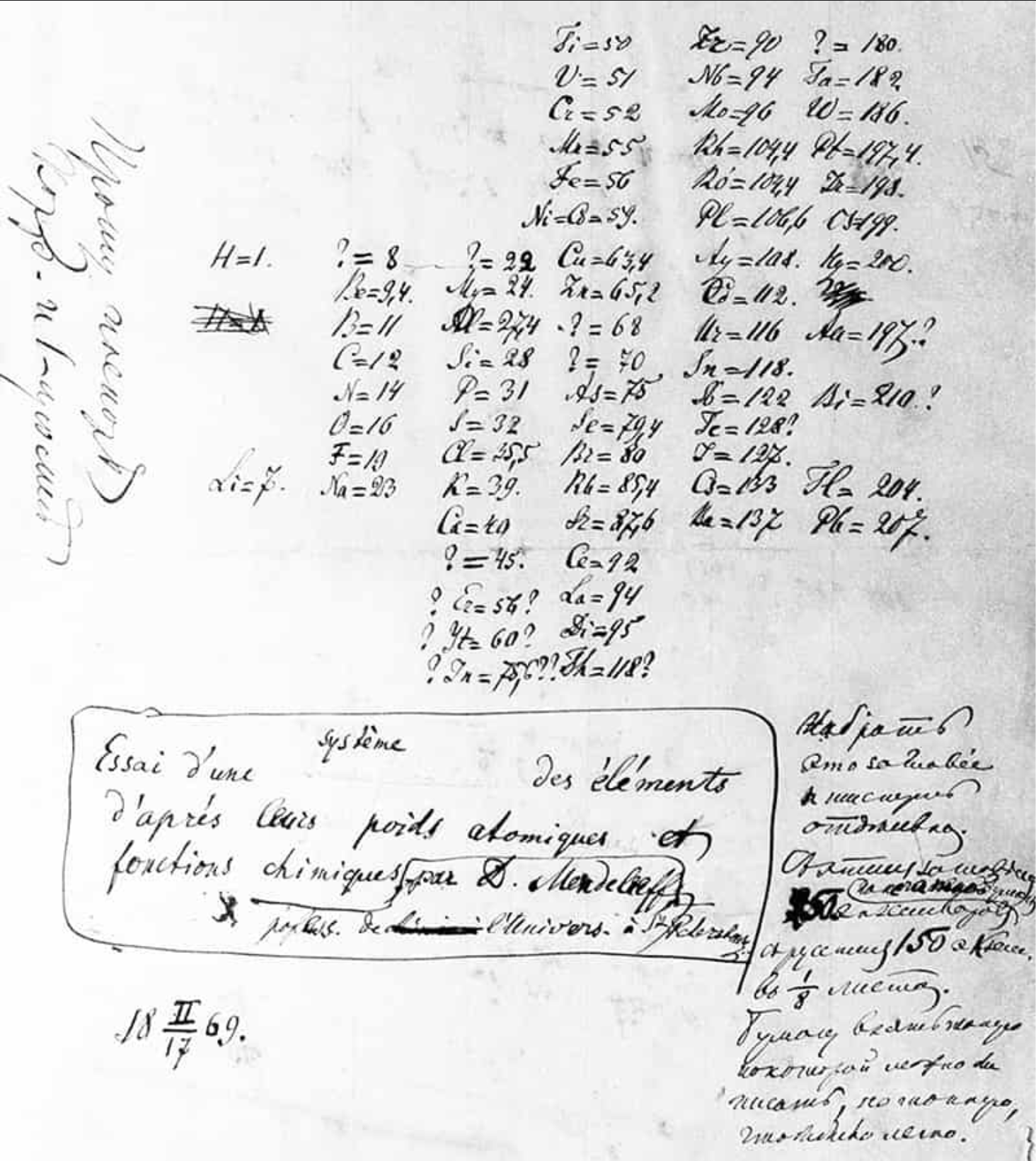 Remember that question marks appear when data make a jump in precision
Discrepancies are place holders for future discoveries 
Crosssing borders in precision and energy are equivalent
Physics World
30
04/07/2025
C. Diaconu | CPPM CNRS/IN2P3 and Aix-Marseille Université
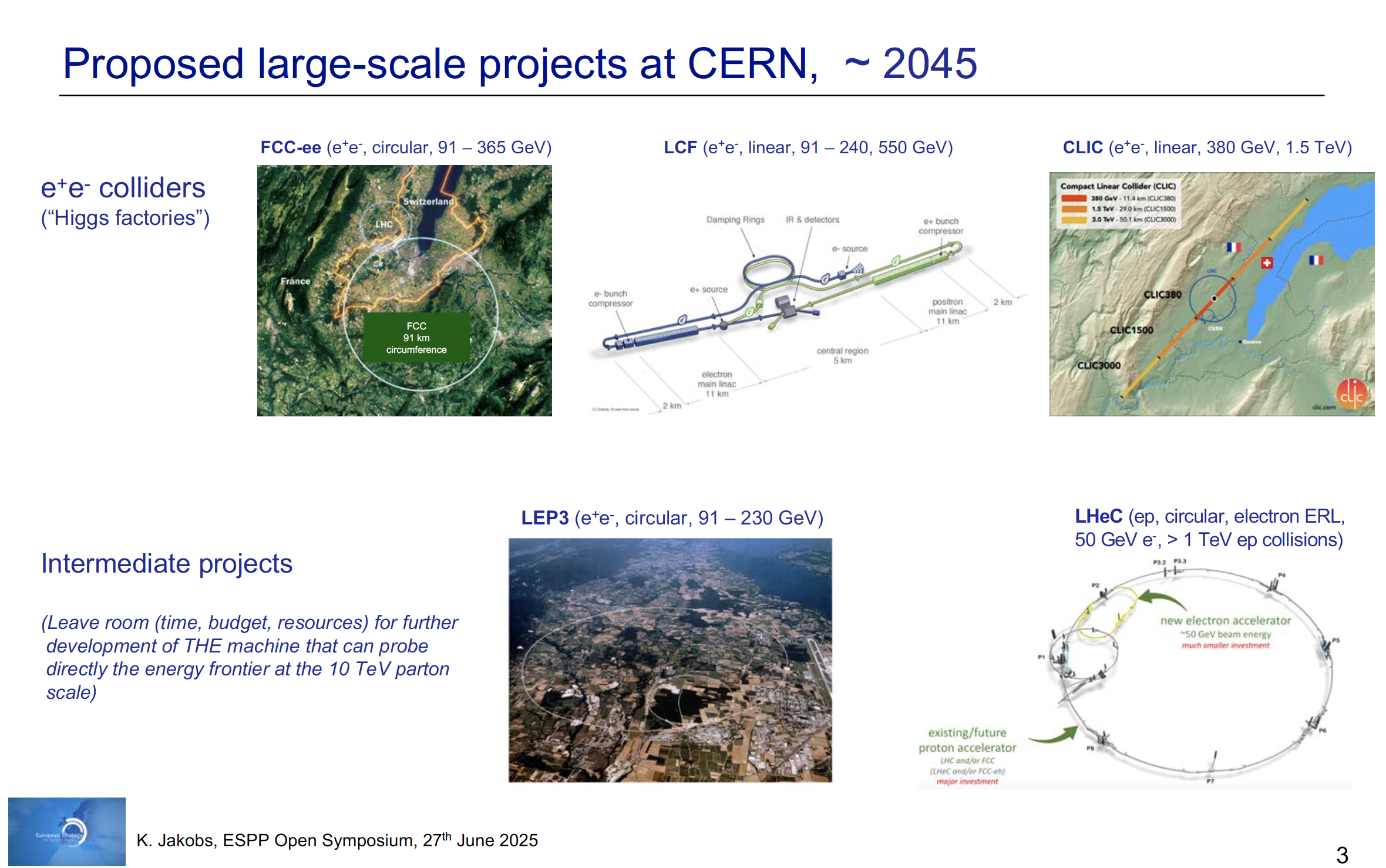 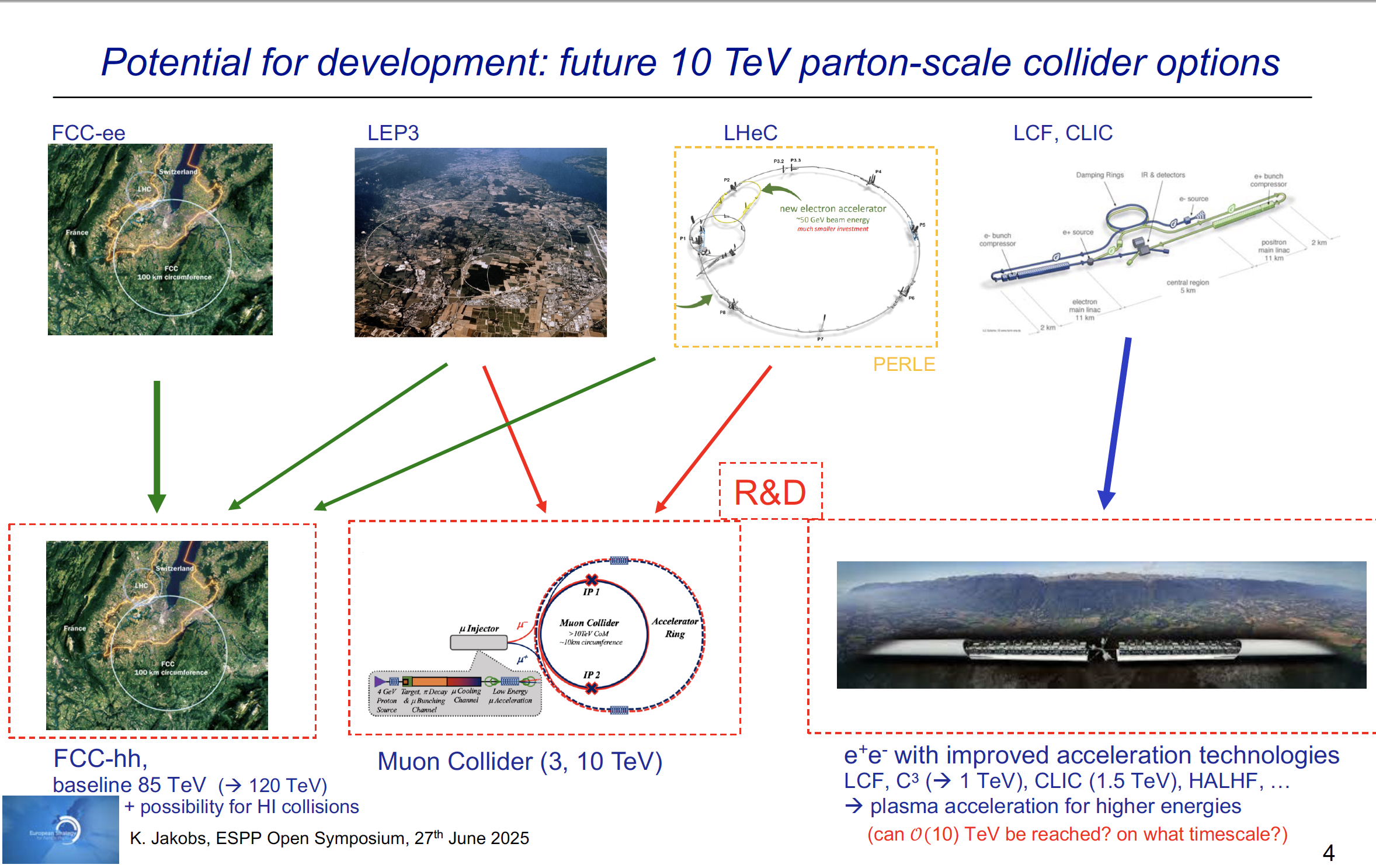 31
04/07/2025
C. Diaconu | CPPM CNRS/IN2P3 and Aix-Marseille Université
Preamble
The strong force is everywhere and mainly responsible for the visible nuclear matter composition
It drives vacuum (asymptotic freedom) as well as collective (confinement) phenomena accessible by experiments ;  and maybe the axion?
The strong(est)  fundamental coupling is the least known amongst the four forces
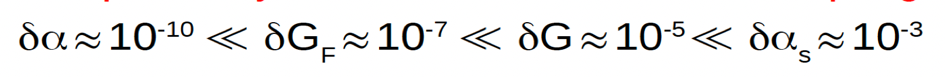 1%
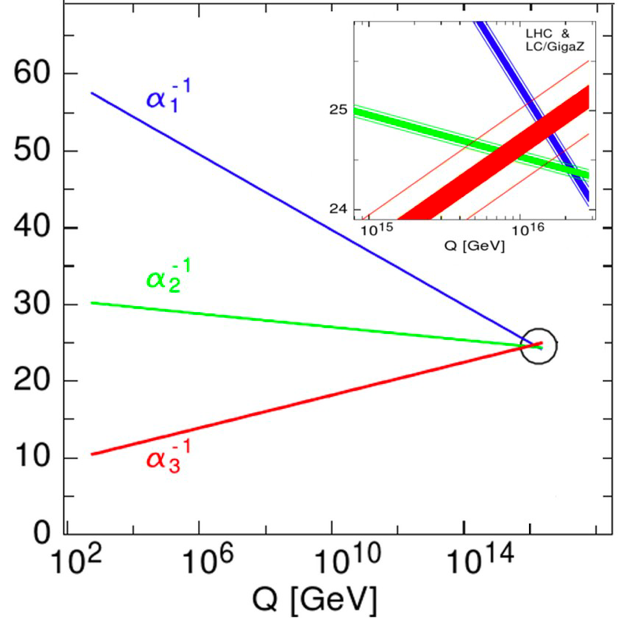 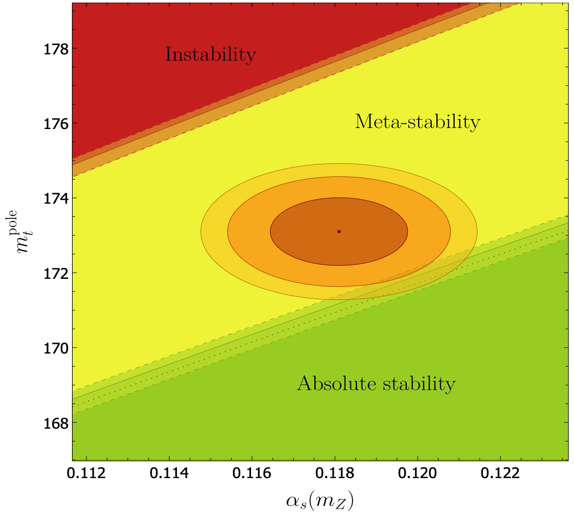 “To rule out absolute stability to 3sigma confidence
Mtop precision 250 MeV 
𝛂s(mZ) precision below 0.00025”
[arXiv:1707.08124]
[hep-ph/0410364]
Lifetime (Universe)=1065 years.
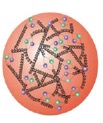 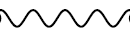 Deep into the matter…..
Precision  Energy
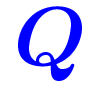 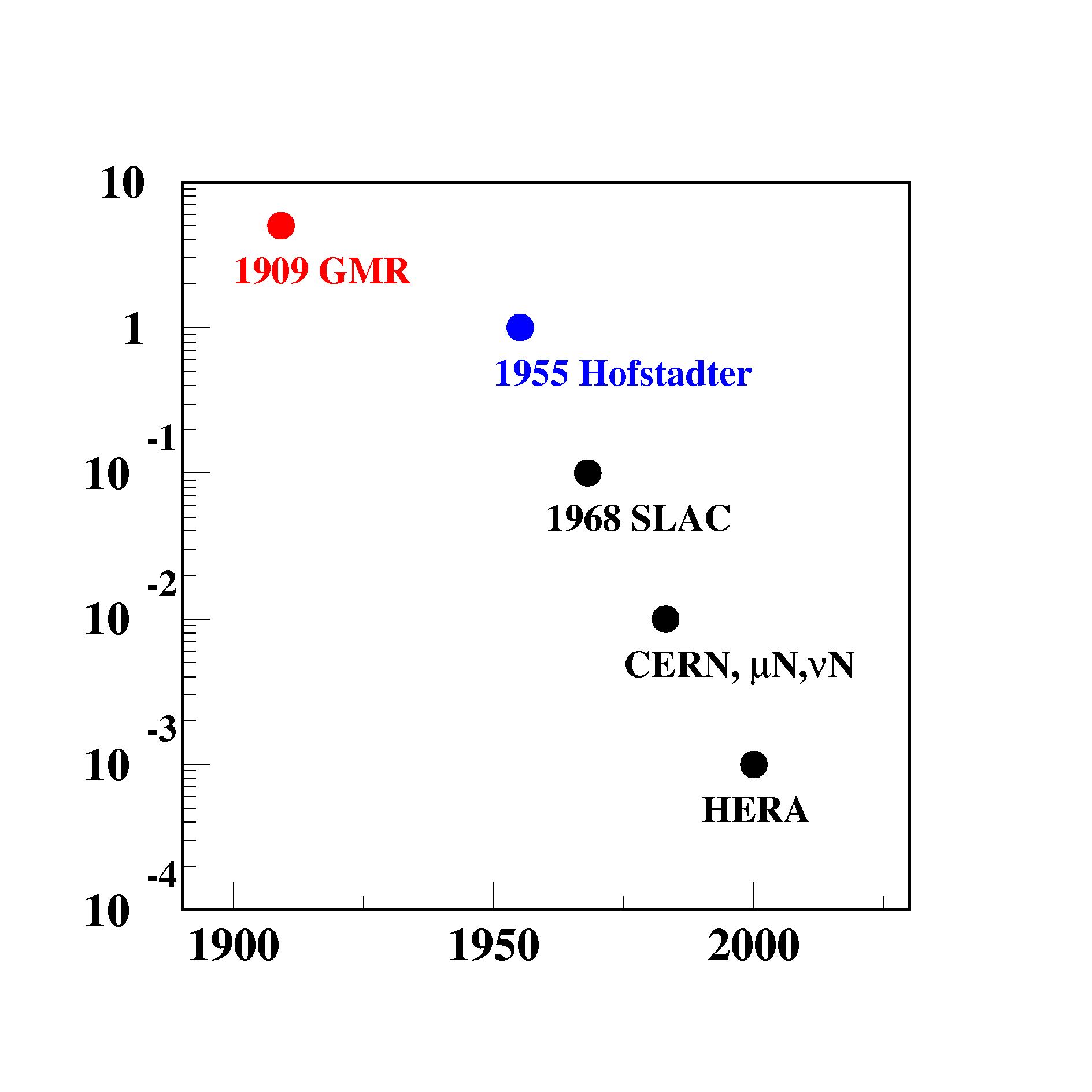 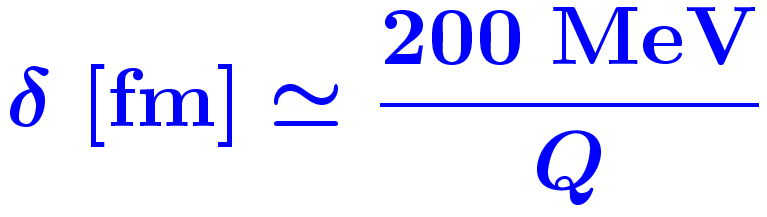 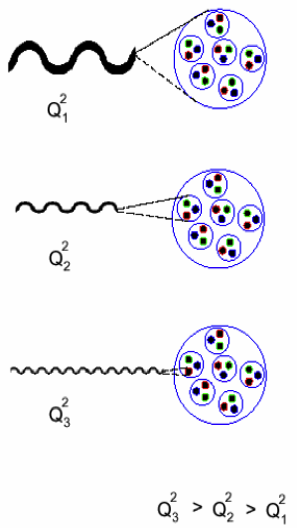 Nucleus
(~1910)
Proton Size [1fm=10-15 m]
Nucleon (p,n)
(~1950)
Quarks
(~1970)
LHC     .
2041
33
04/07/2025
C. Diaconu | CPPM CNRS/IN2P3 and Aix-Marseille Université
Exploring the frontiers within the SM and beyond
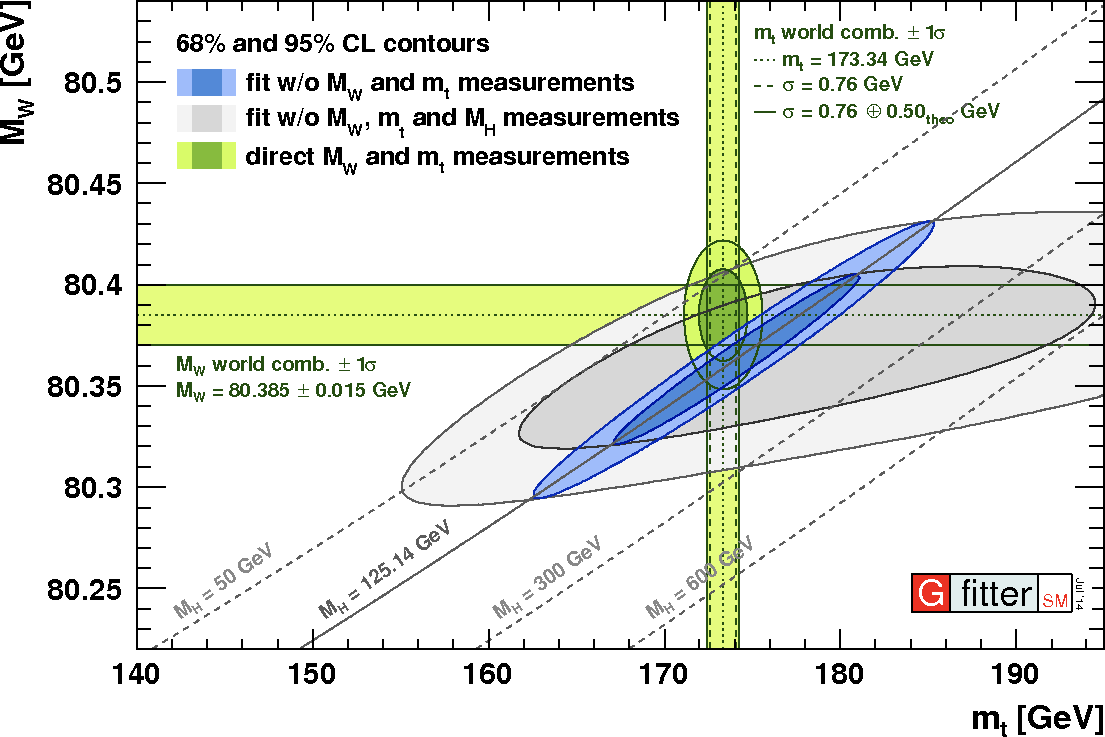 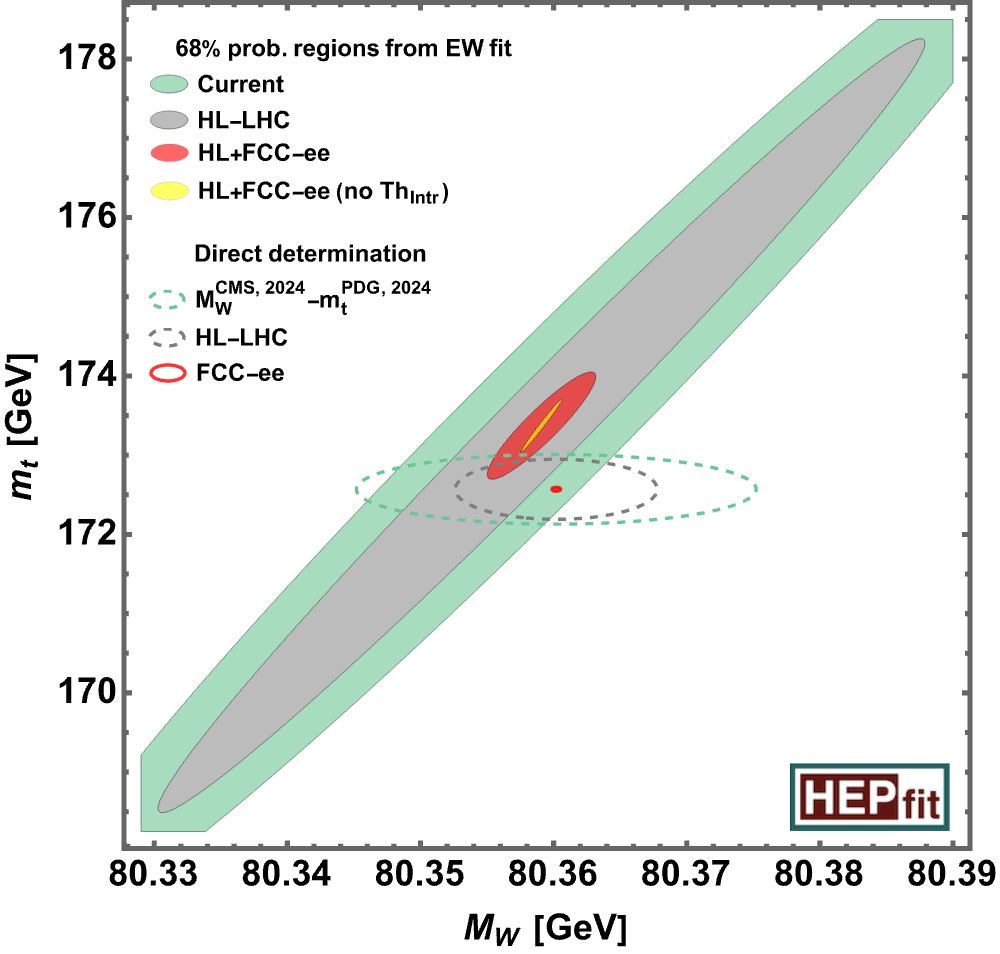